Building Student Networks: Towards a Connectivist Analysis of Classroom Learning Environments
Dr. Gerald Ardito
Pace University School of Education
CIDER Session
April 19, 2017
Photo by Flip 42 on Flickr
Contents
1. Introduction – Connectivism Changed/Ruined My Life
2. Conceptual Framework
2.1 Cooperative Freedoms
2.2 Connectivism
3. Method
3.1 Curricular (re) design
3.2 Data collection and analysis
4. Findings
4.1 Student Achievement
4.2 Student Learning Networks
5. Discussion
6. Implications
Questions
Research Questions
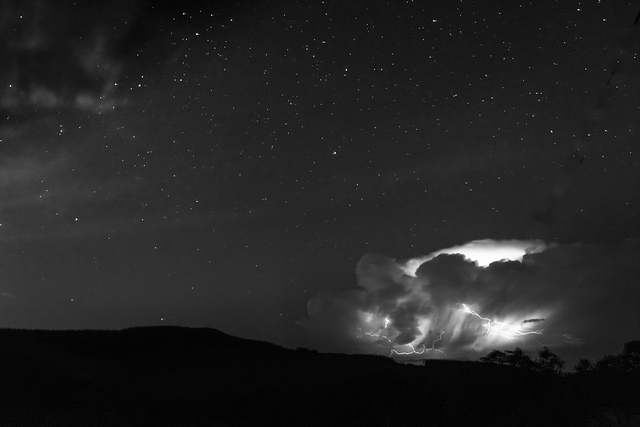 Do K-12 students form connectivist learning networks?
Under what conditions do these types of student learning networks form and thrive?
Photo by Flip 42 on Flickr
Conceptual Framework
Connectivism
Paulsen’s Cooperative Freedoms
Connectivism
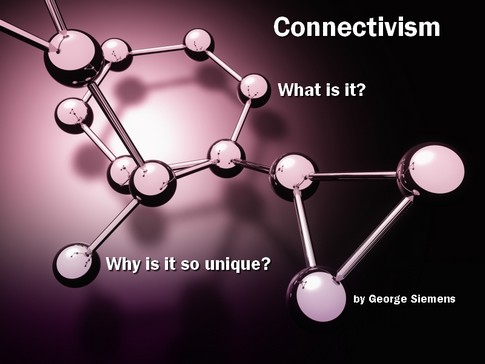 “Connectivism is the thesis that knowledge is distributed across a network of connections, and therefore that learning consists of the ability to construct and traverse those networks.”
Khatabi & Fouladchang, 2015
Image from Education 2020
Cooperative Freedoms
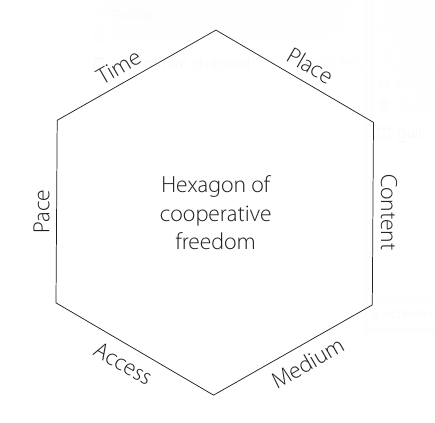 Paulsen’s Model of Cooperative Freedoms (from Dron & Anderson, 2014 – used with permission)
Method
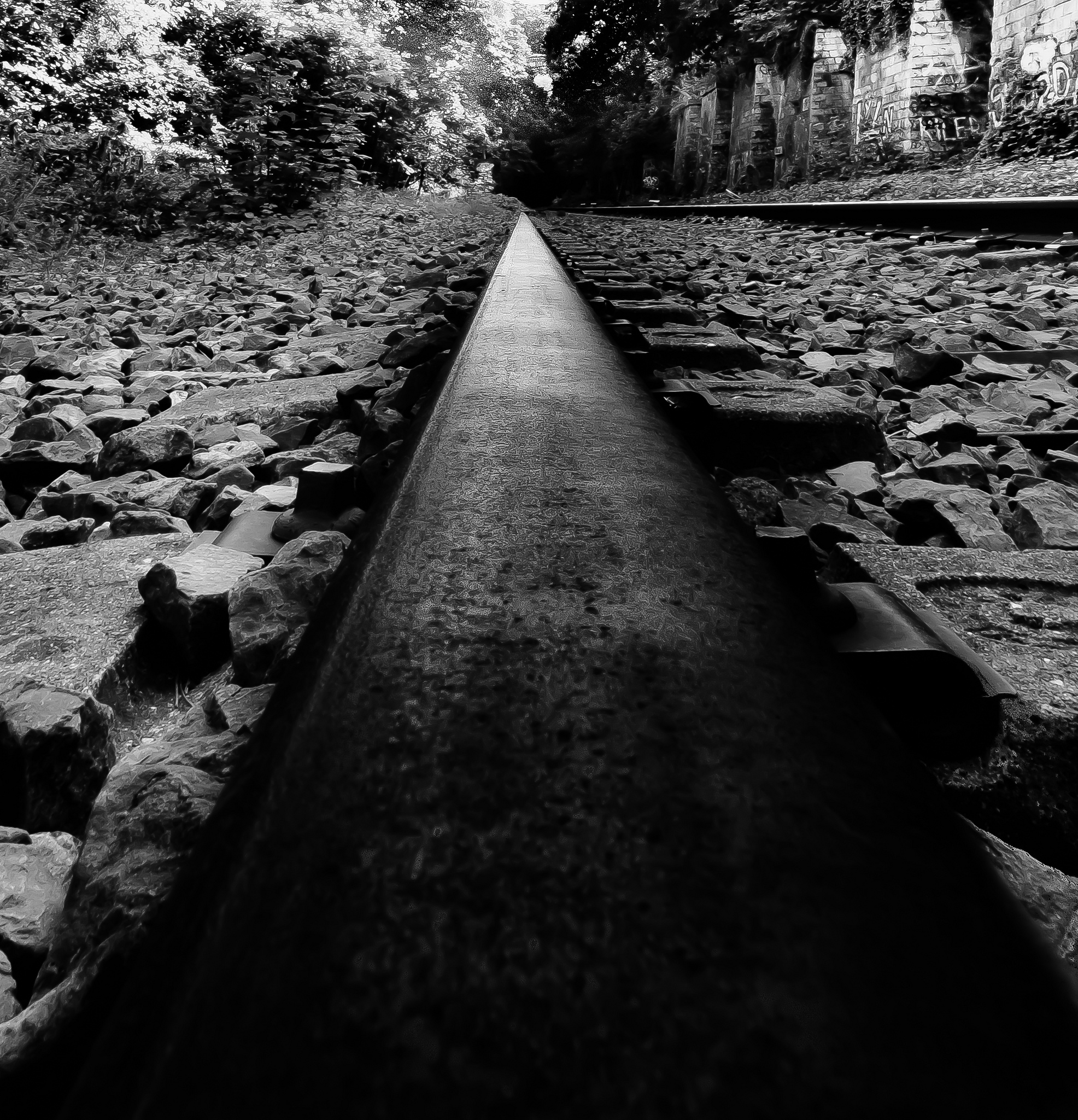 Photo by Flip 42 on Flickr
Context
Participants 
50 8th grade Life Science Students
Two sections (based on math placement) 20, 30
None had experience with self-directed learning
Learning Environment
Redesigned as set of 5 self-directed units
Students were free to choose their own path through the five units
Students were free to choose with whom to work (or not)
Moodle used as LMS;  Edmodo used as discussion tool
Duration – an entire school year
Instructional (Re)Design
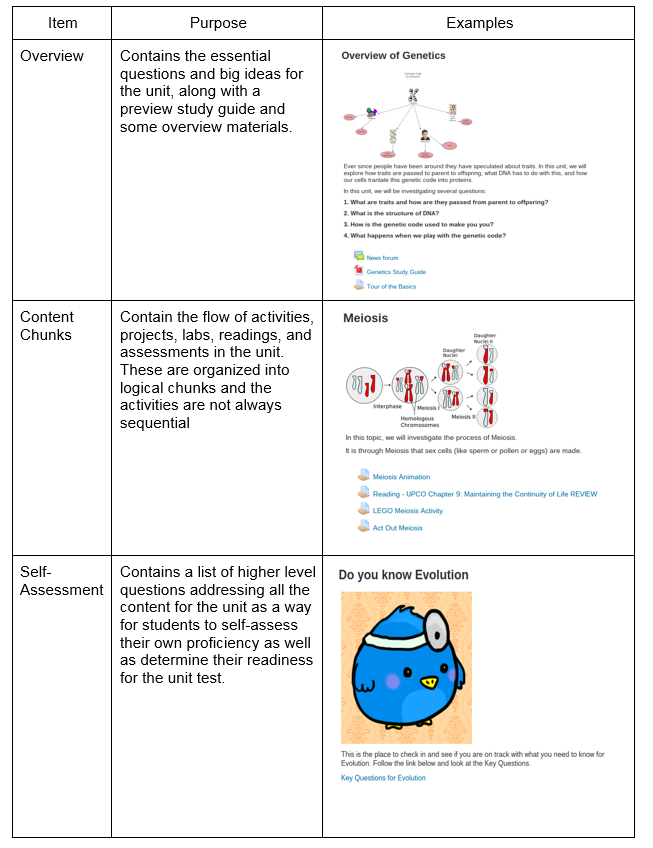 Physical Layout
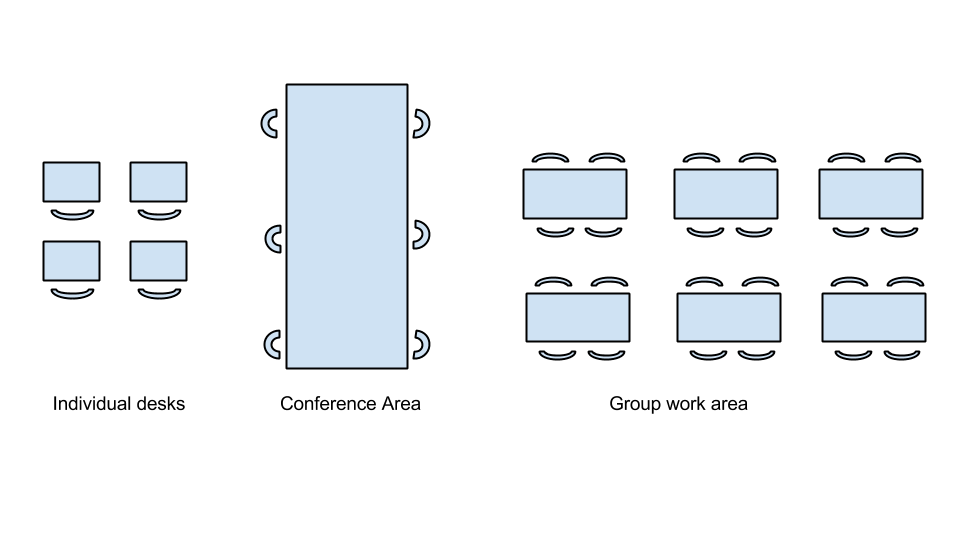 Findings
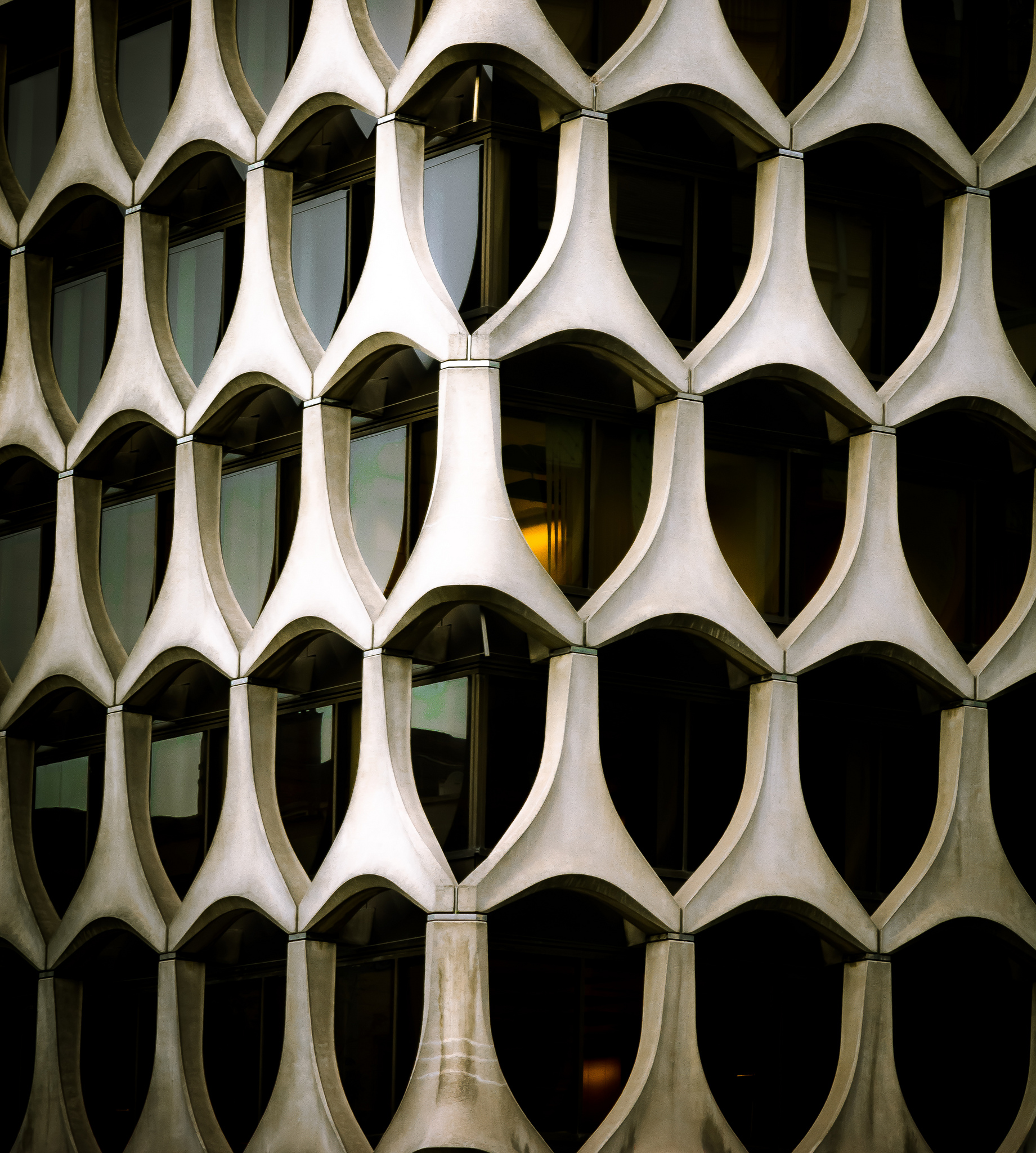 Photo by Flip 42 on Flickr
Final Exam Results
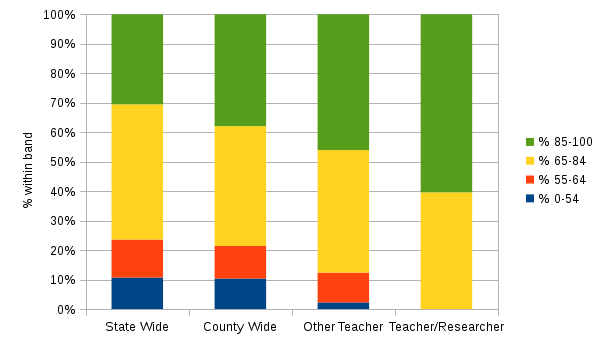 Predicted vs Actual Performance
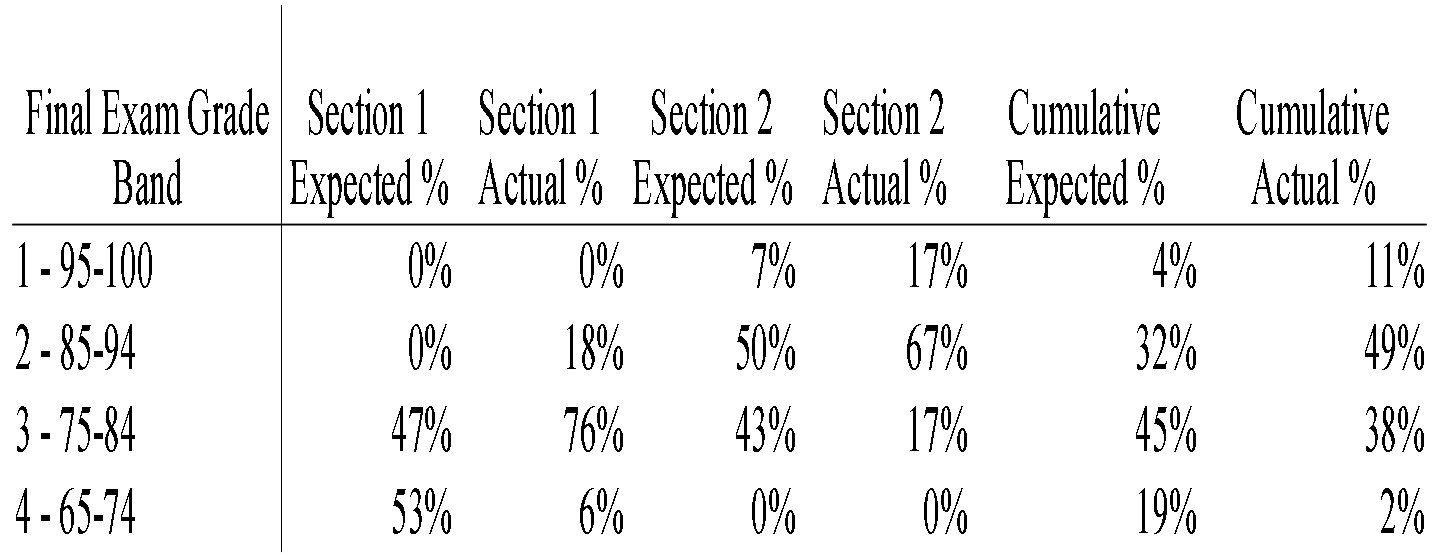 Student Groupings #1
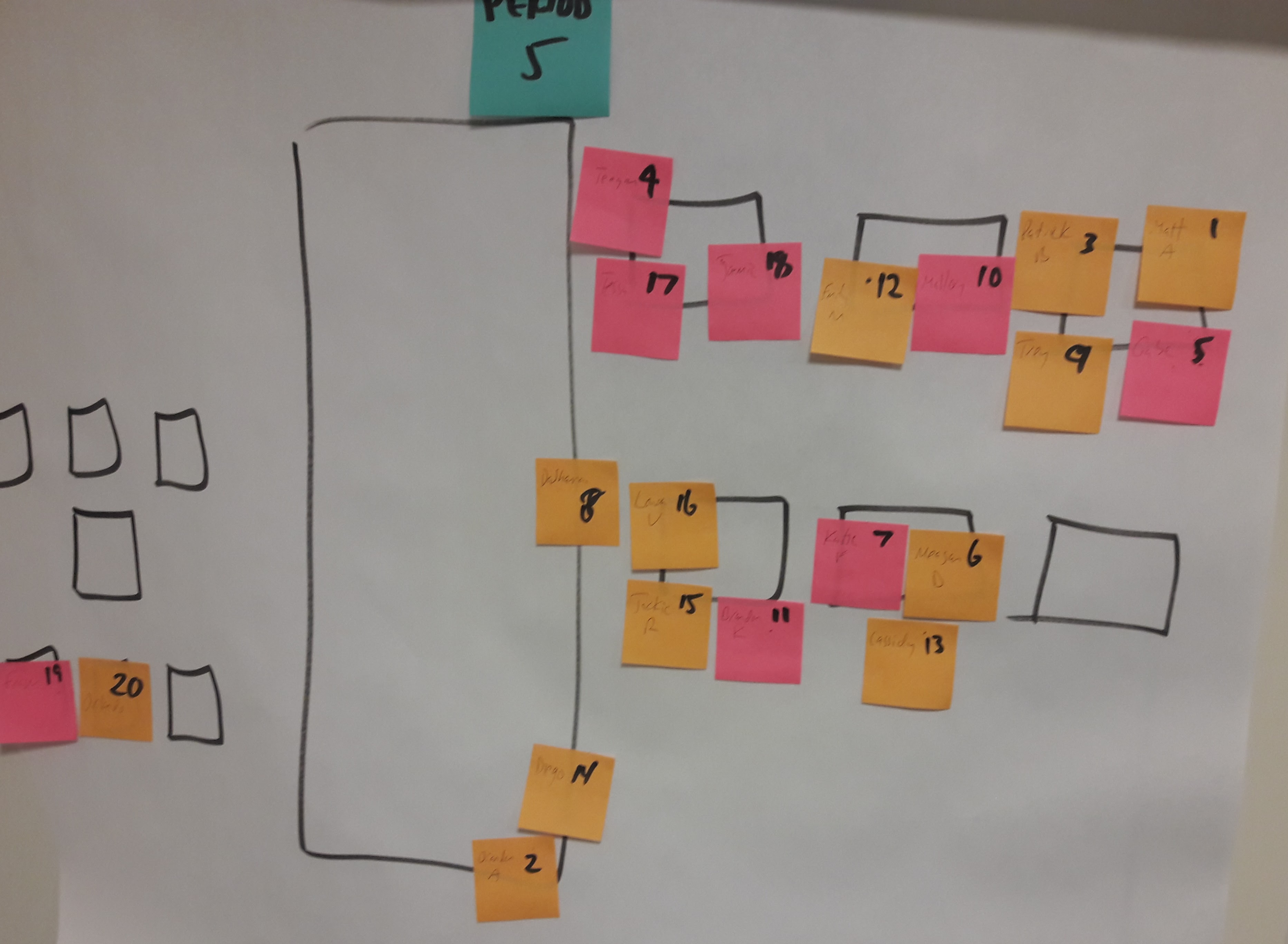 Student Groupings #2
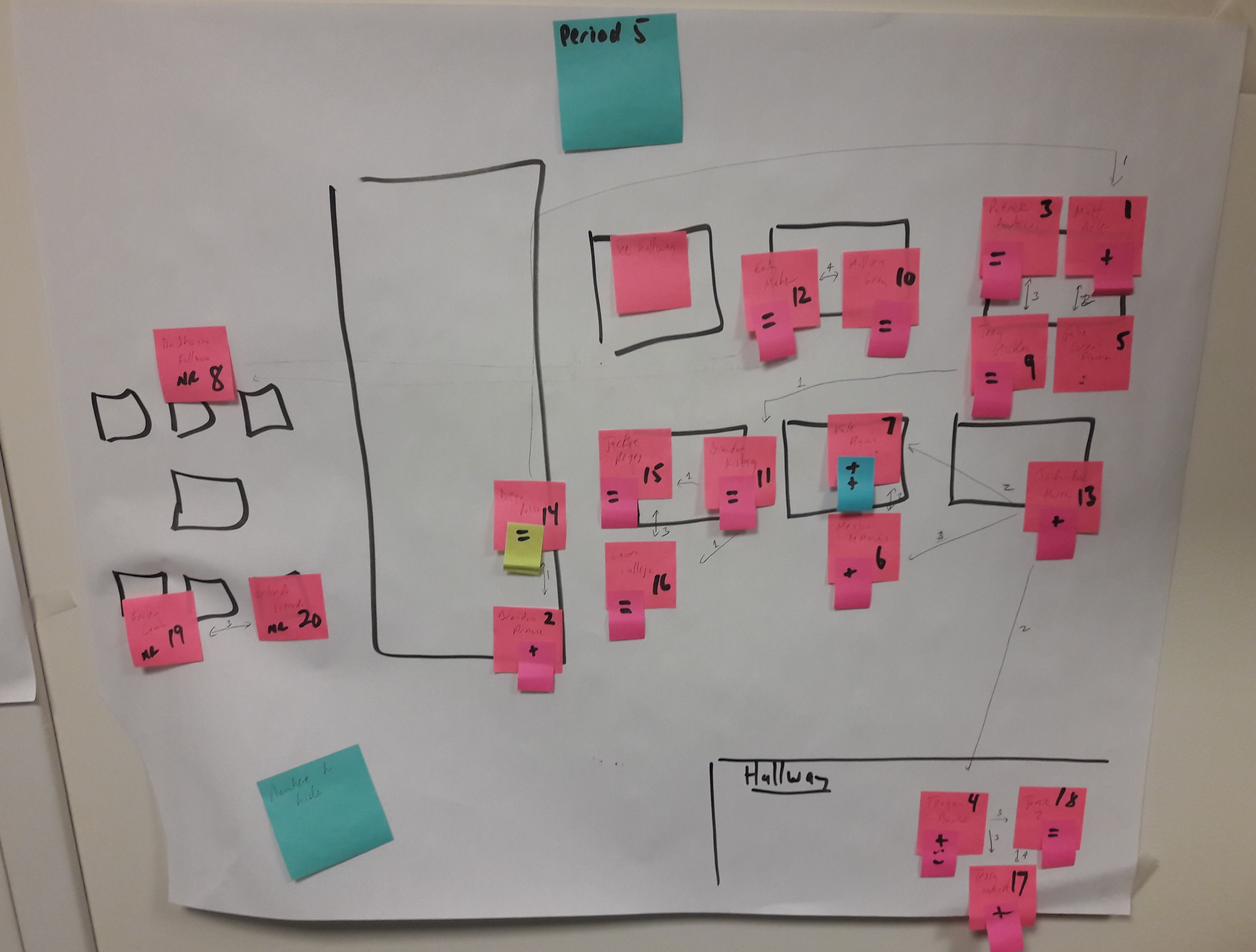 Student Groupings #3
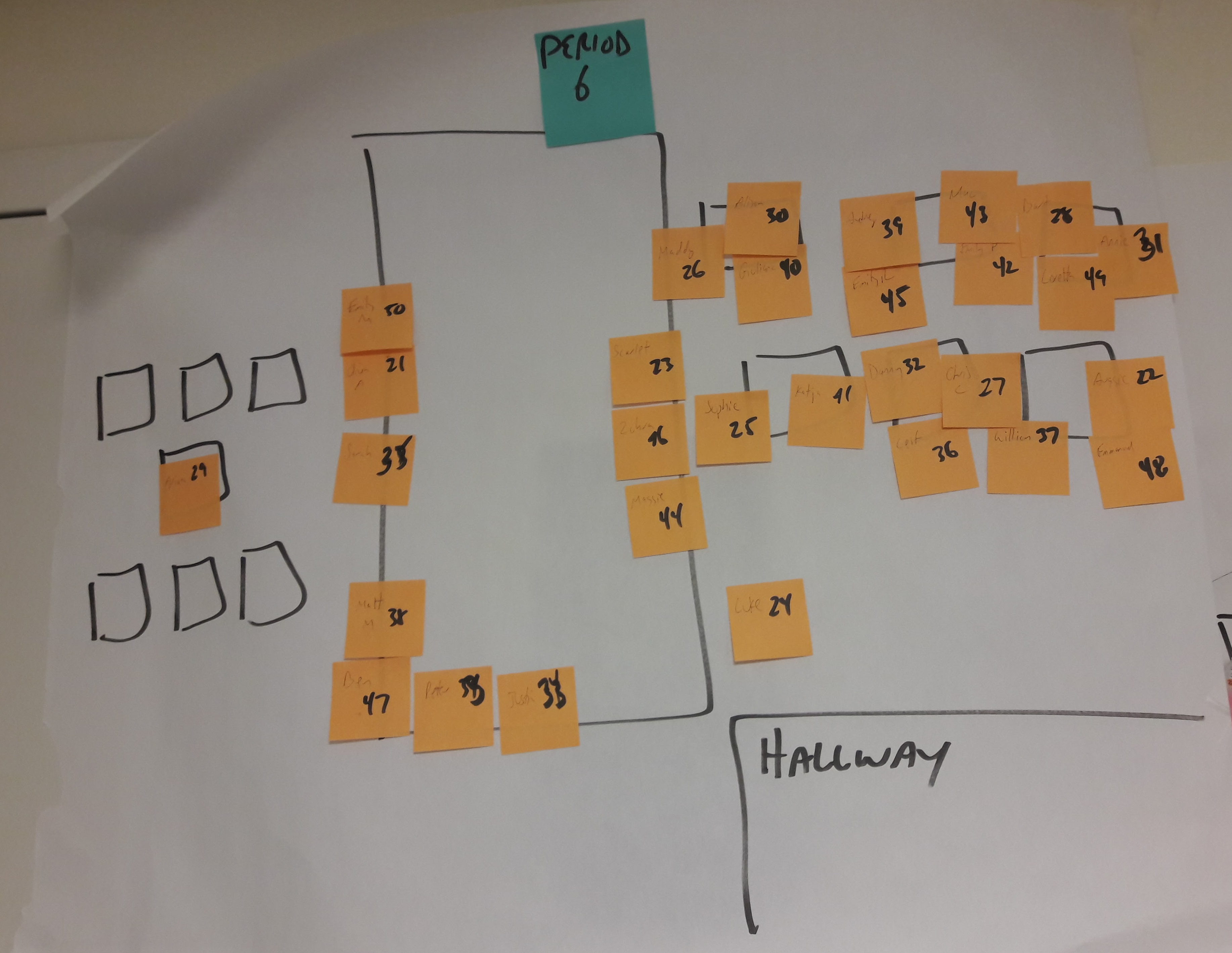 Student Groupings #4
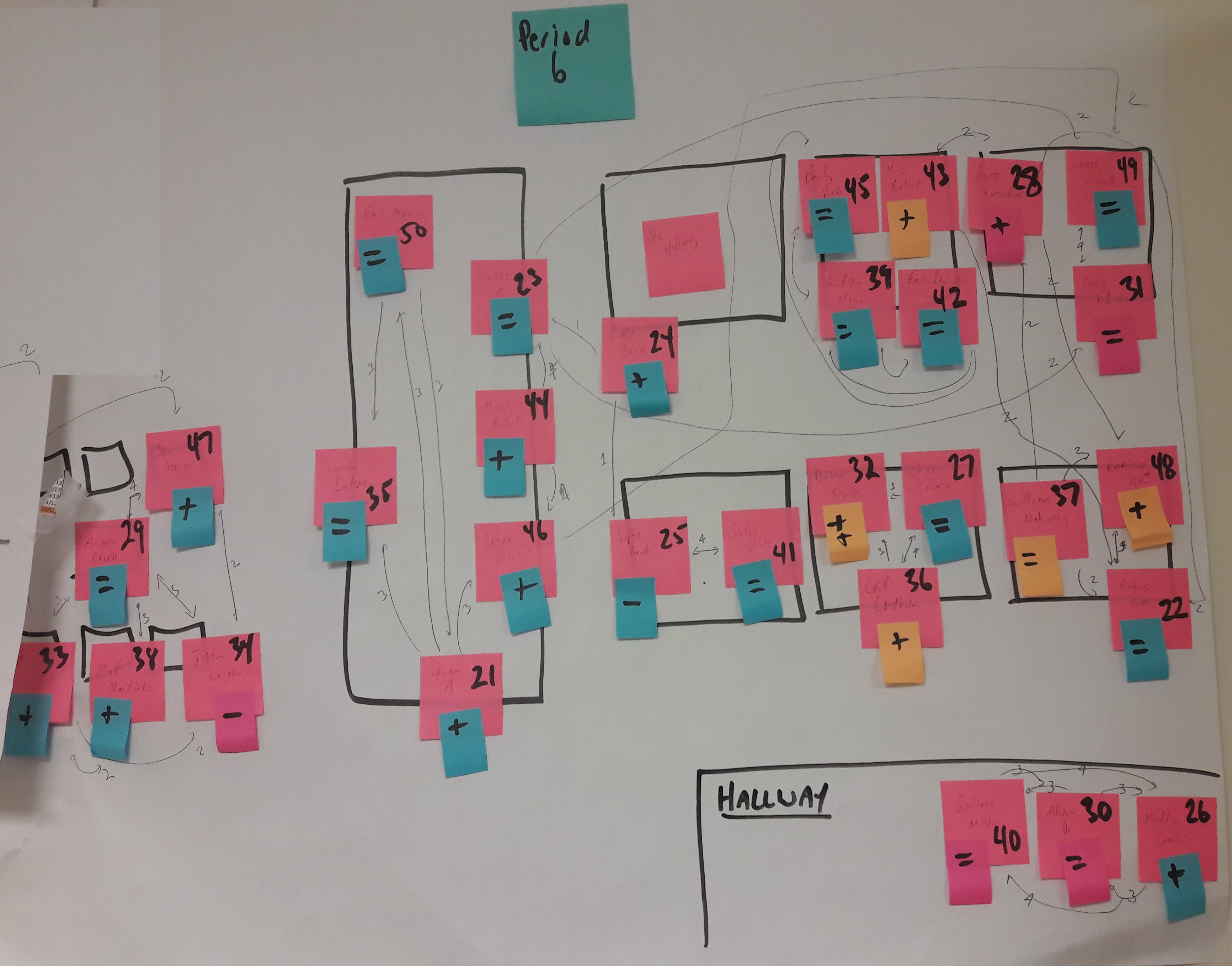 Social Network Analysis
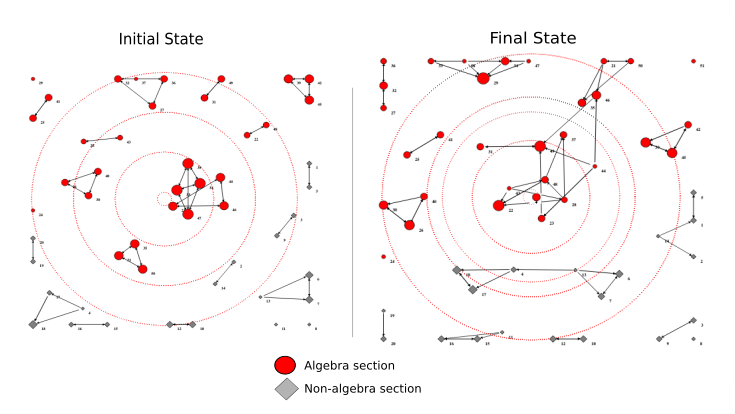 Discussion
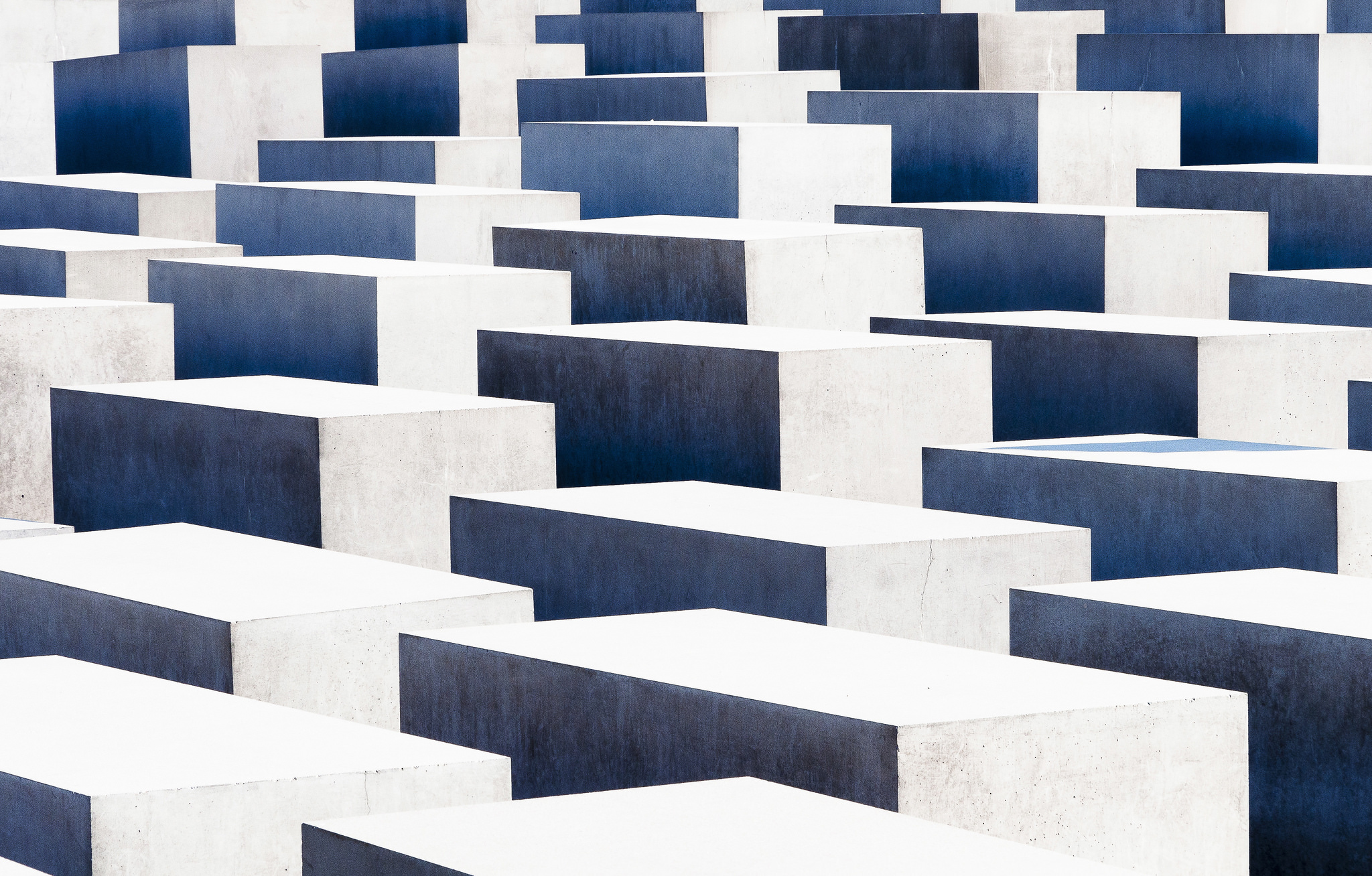 Photo by Flip 42 on Flickr
Implications
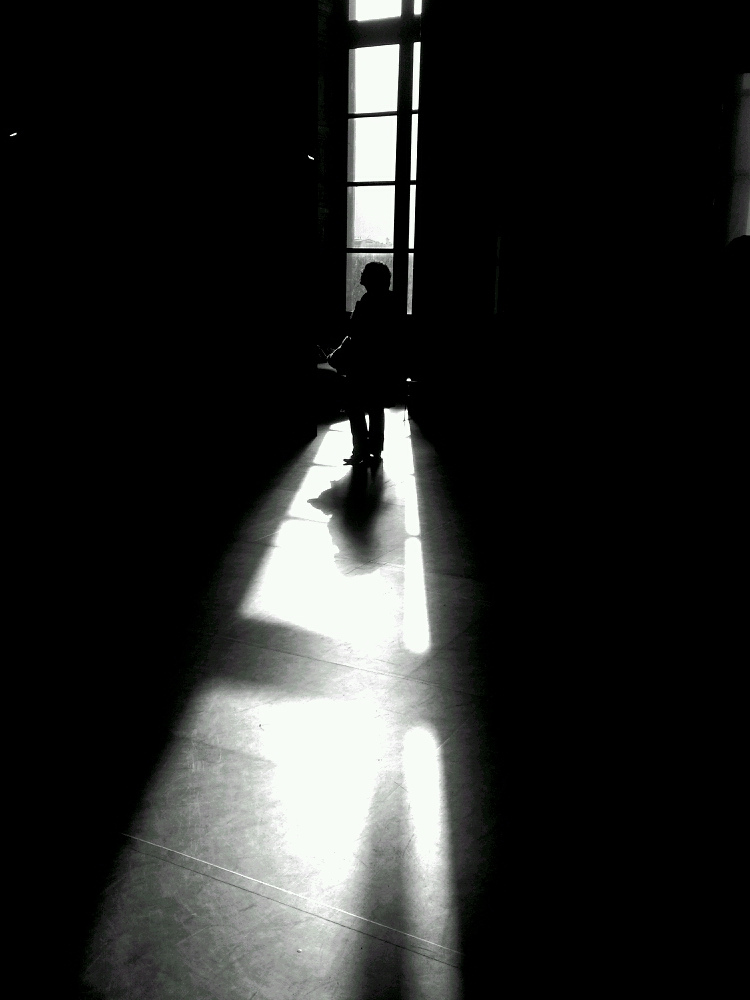 Photo by Flip 42 on Flickr
Questions?
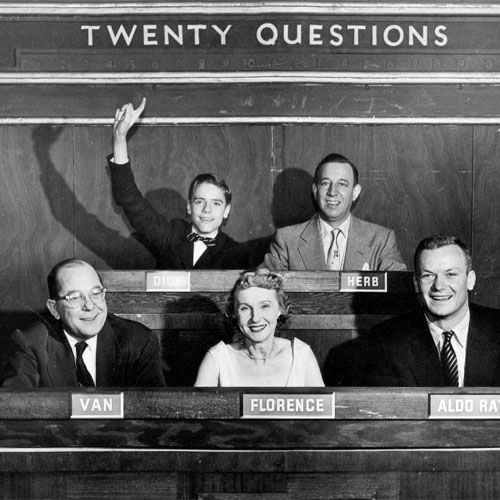 Thanks
gardito@pace.edu
Twitter: geraldardito
Linked In: https://www.linkedin.com/in/geraldardito/